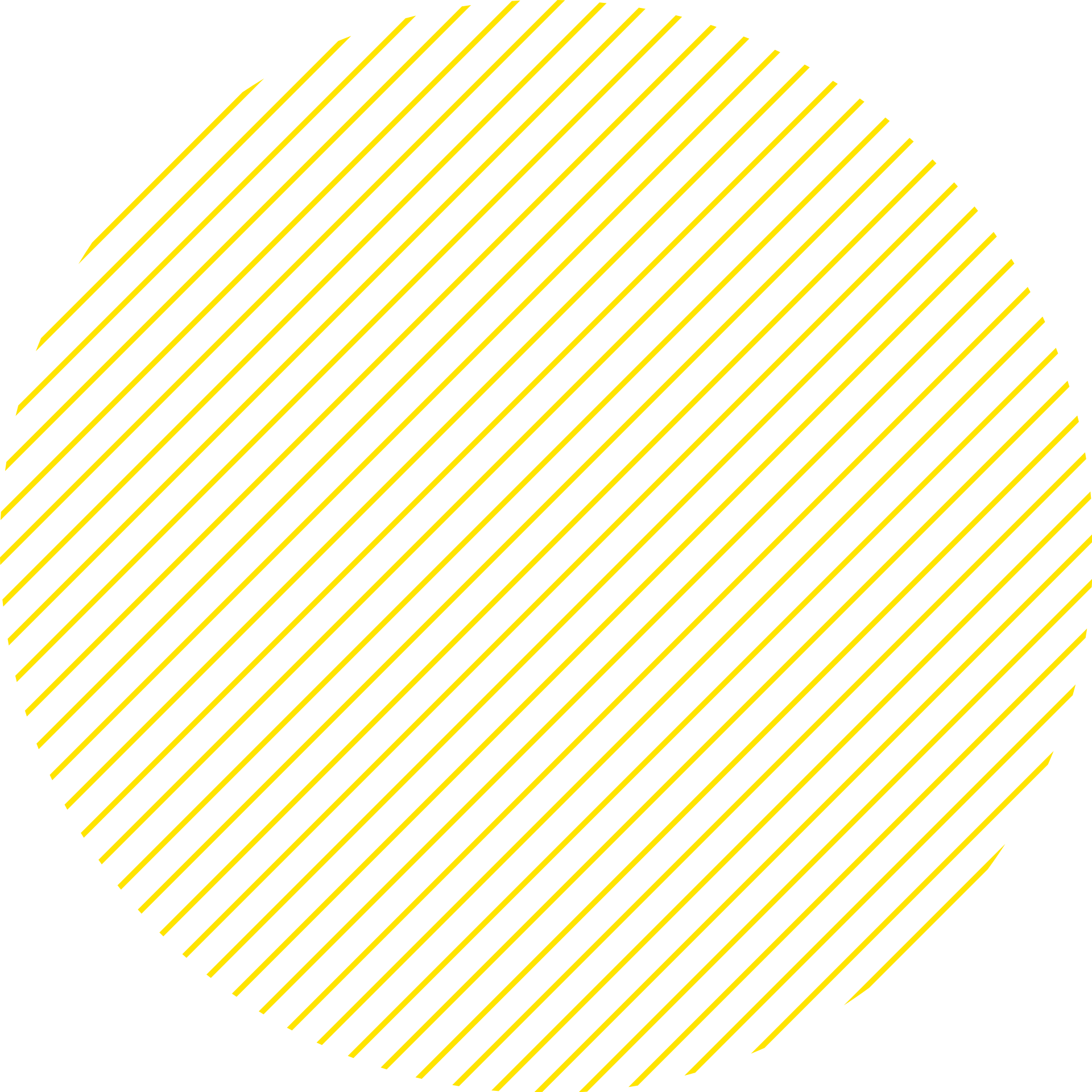 АВИАПЕРЕВОЗКИ
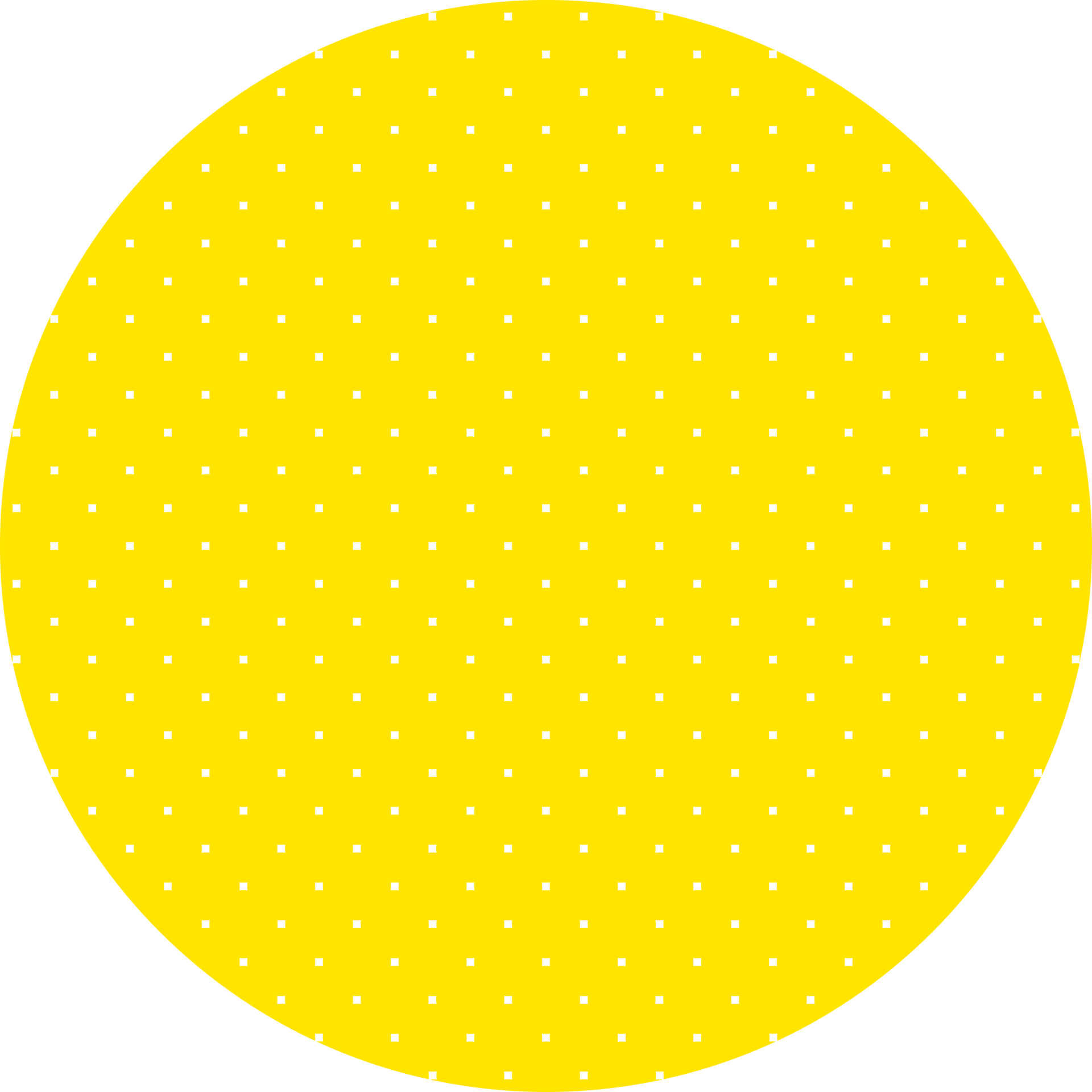 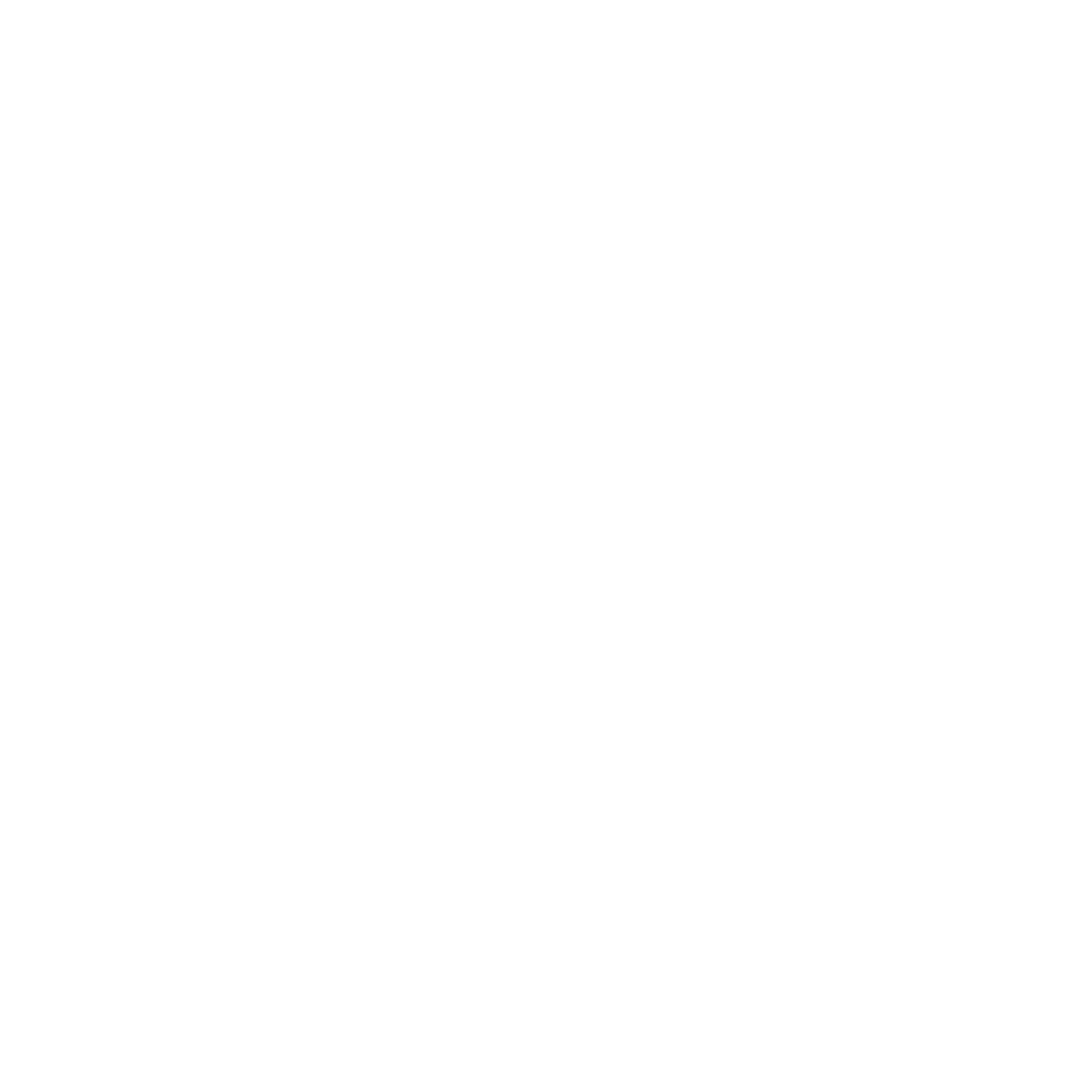 Выполнили:
Светлана Жураховская
Ольга Хван
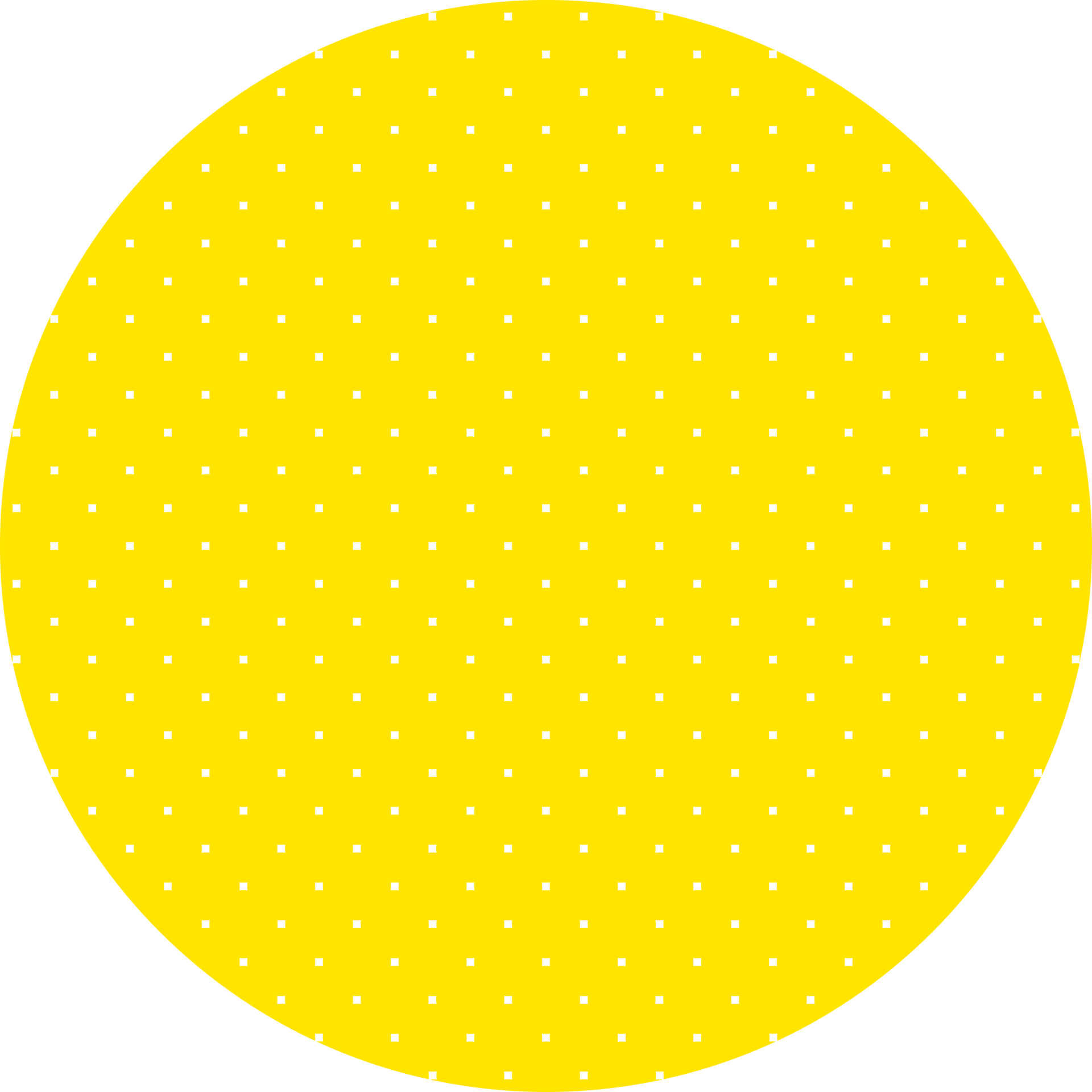 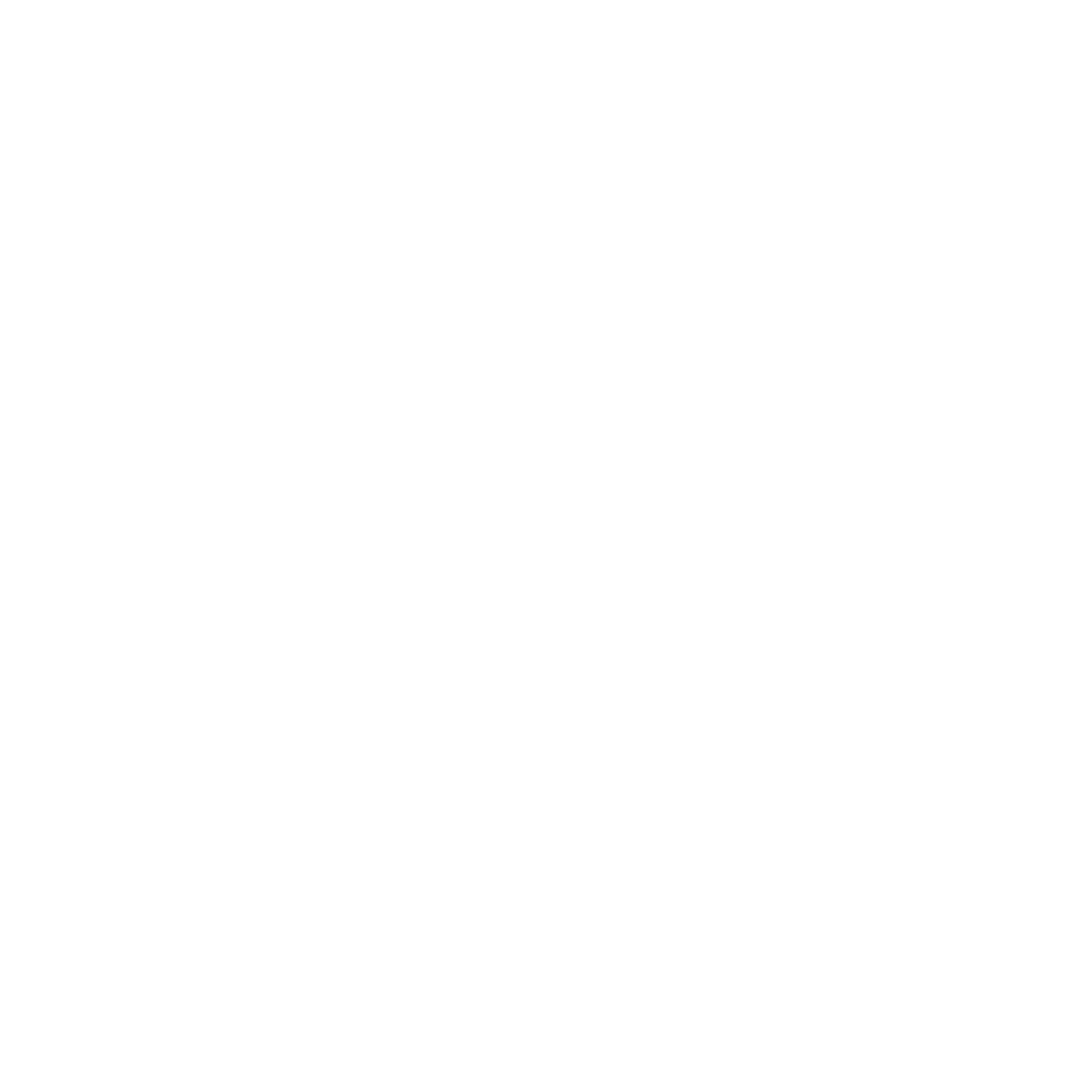 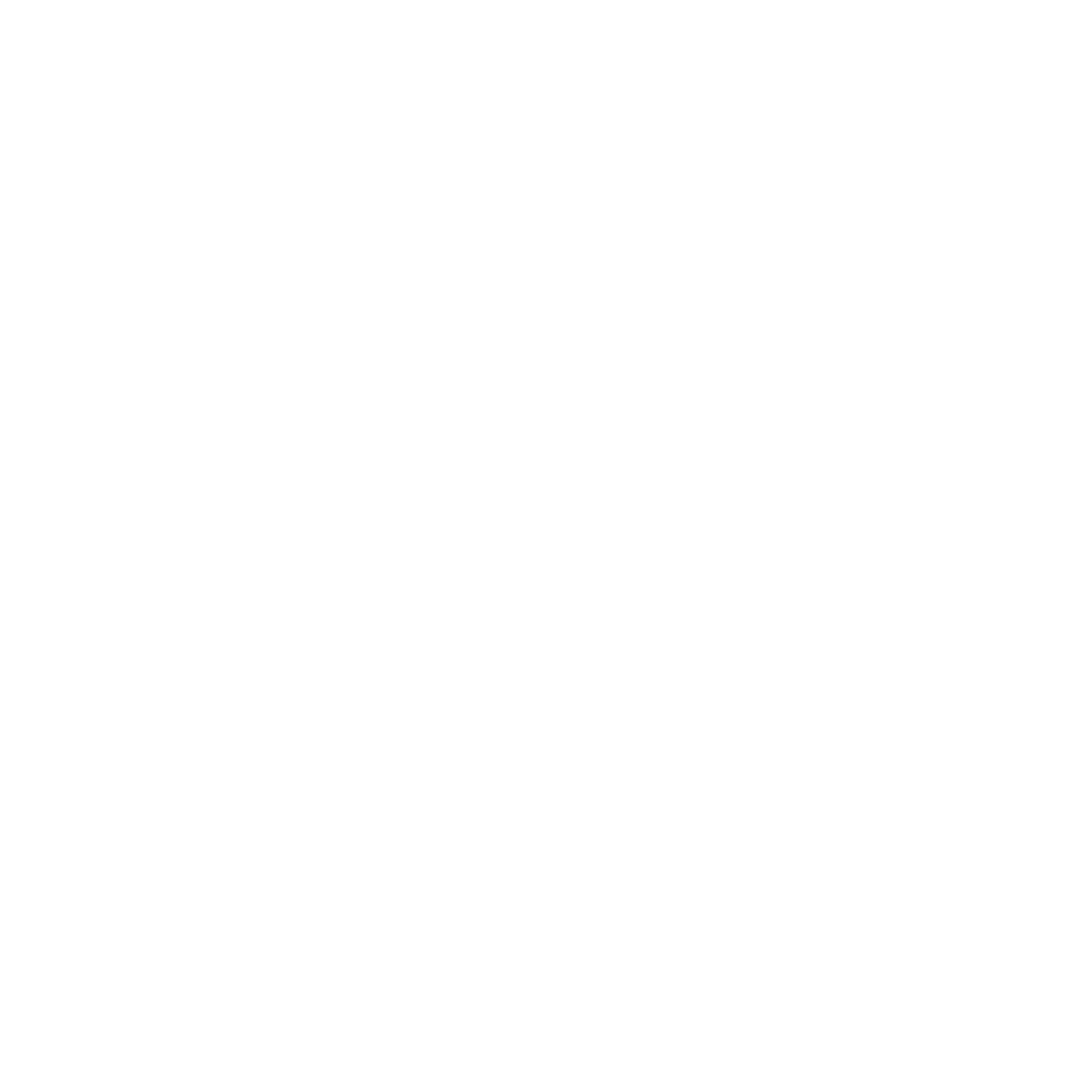 О чем расскажем
Когда не обойтись без самолета
Какие трудности возникают при перевозке
Этапы доставки

Особенности правового регулирования

Правила документального оформления
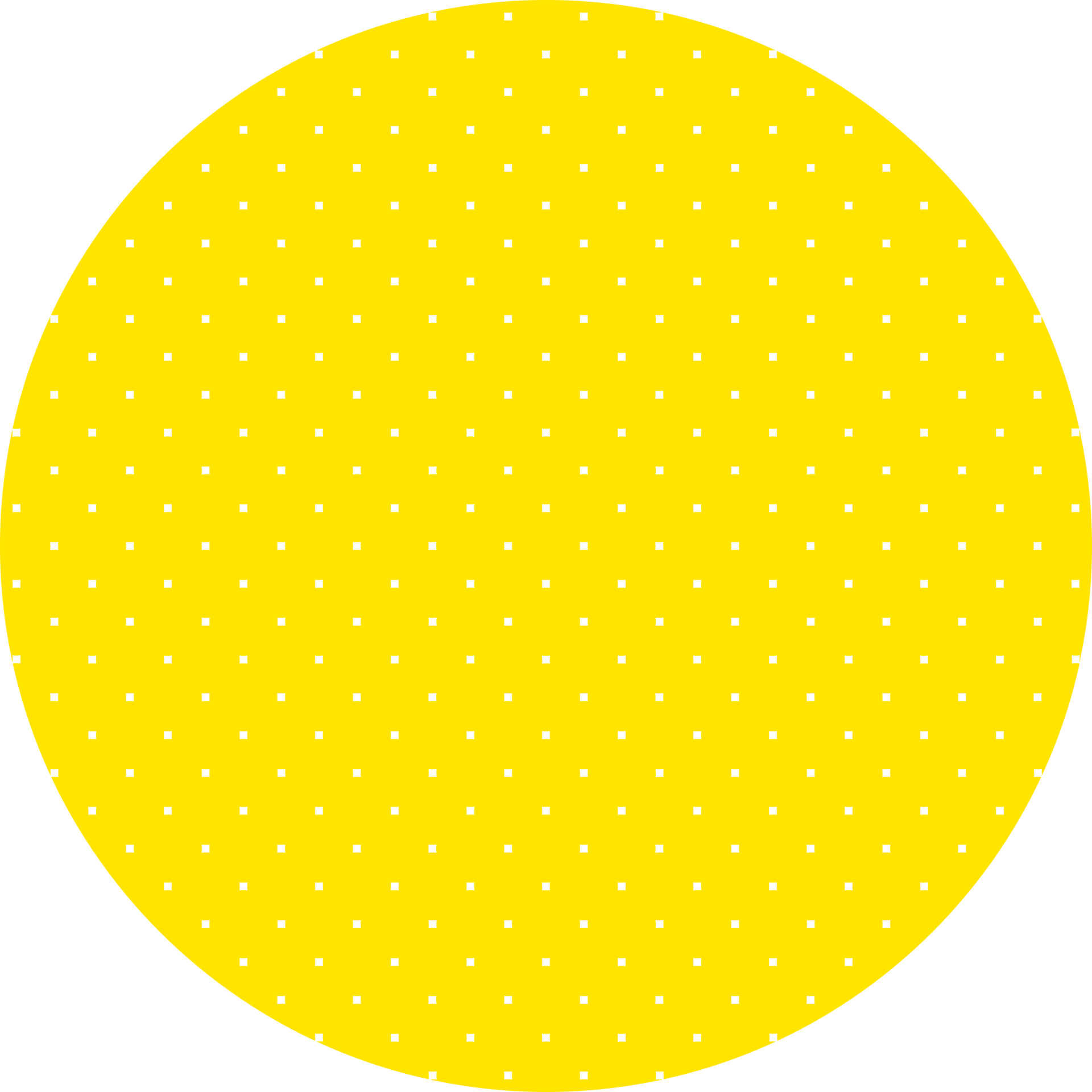 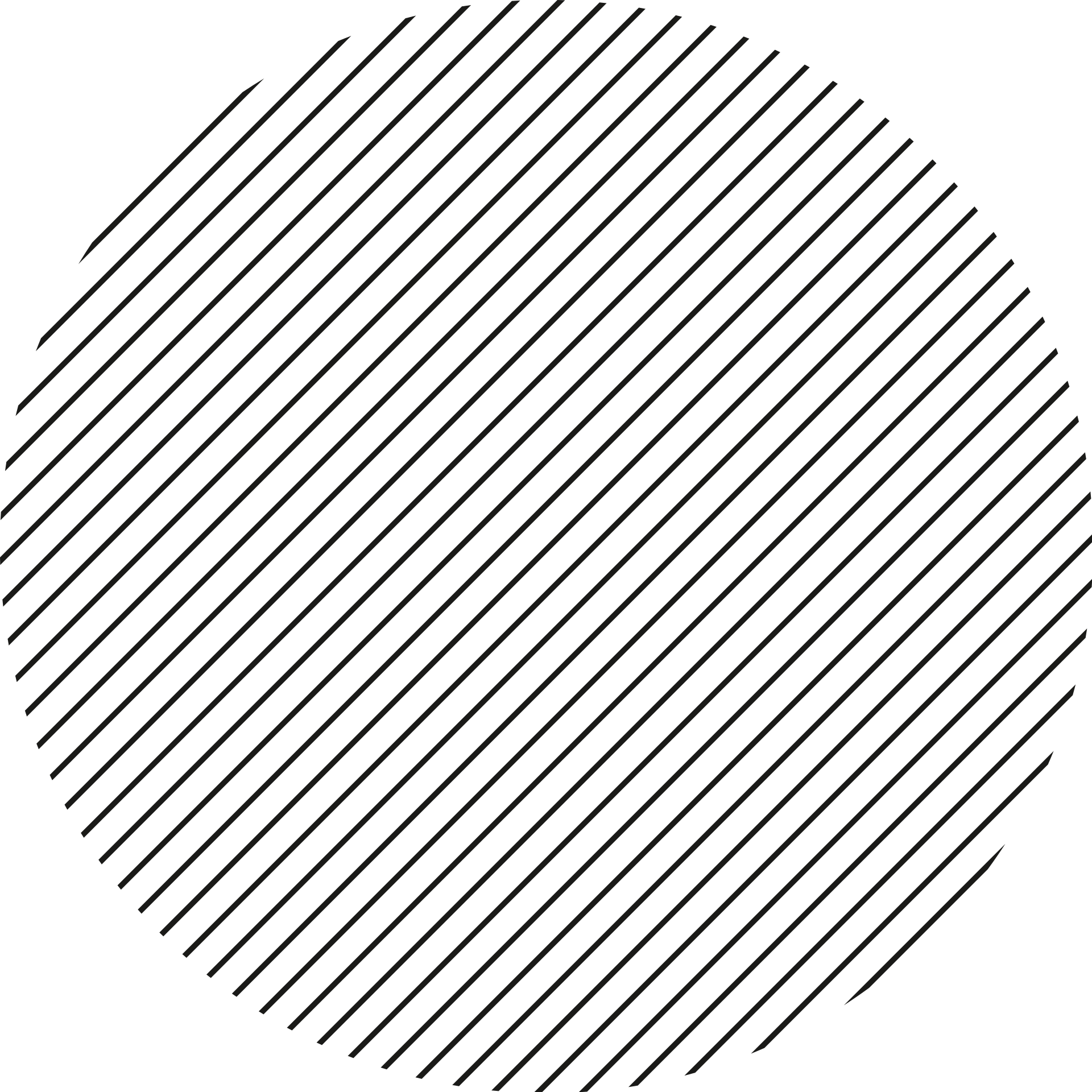 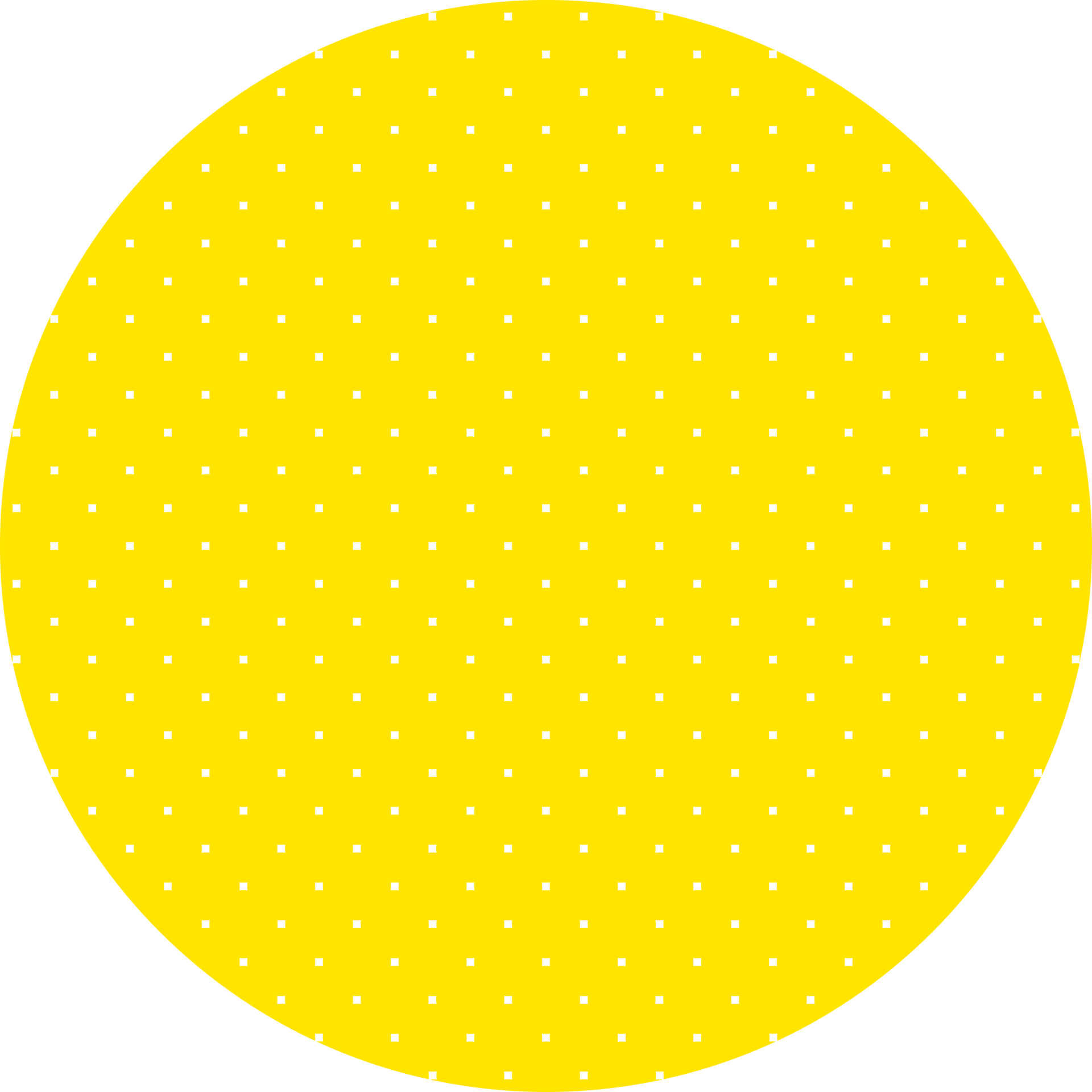 КОГДА БЕЗ САМОЛЕТА НЕ ОБОЙТИСЬ
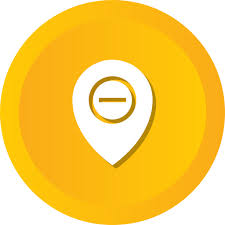 Отсутствие в пункте прибытия инфраструктуры для других видов транспорта
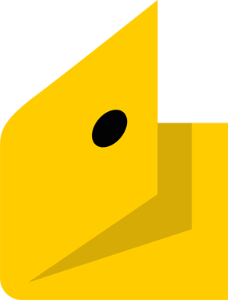 Высокая ценность содержимого
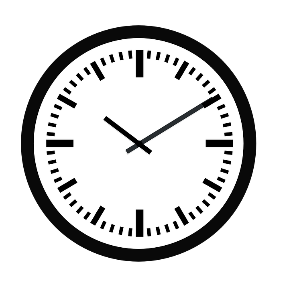 Доставка в сжатые сроки
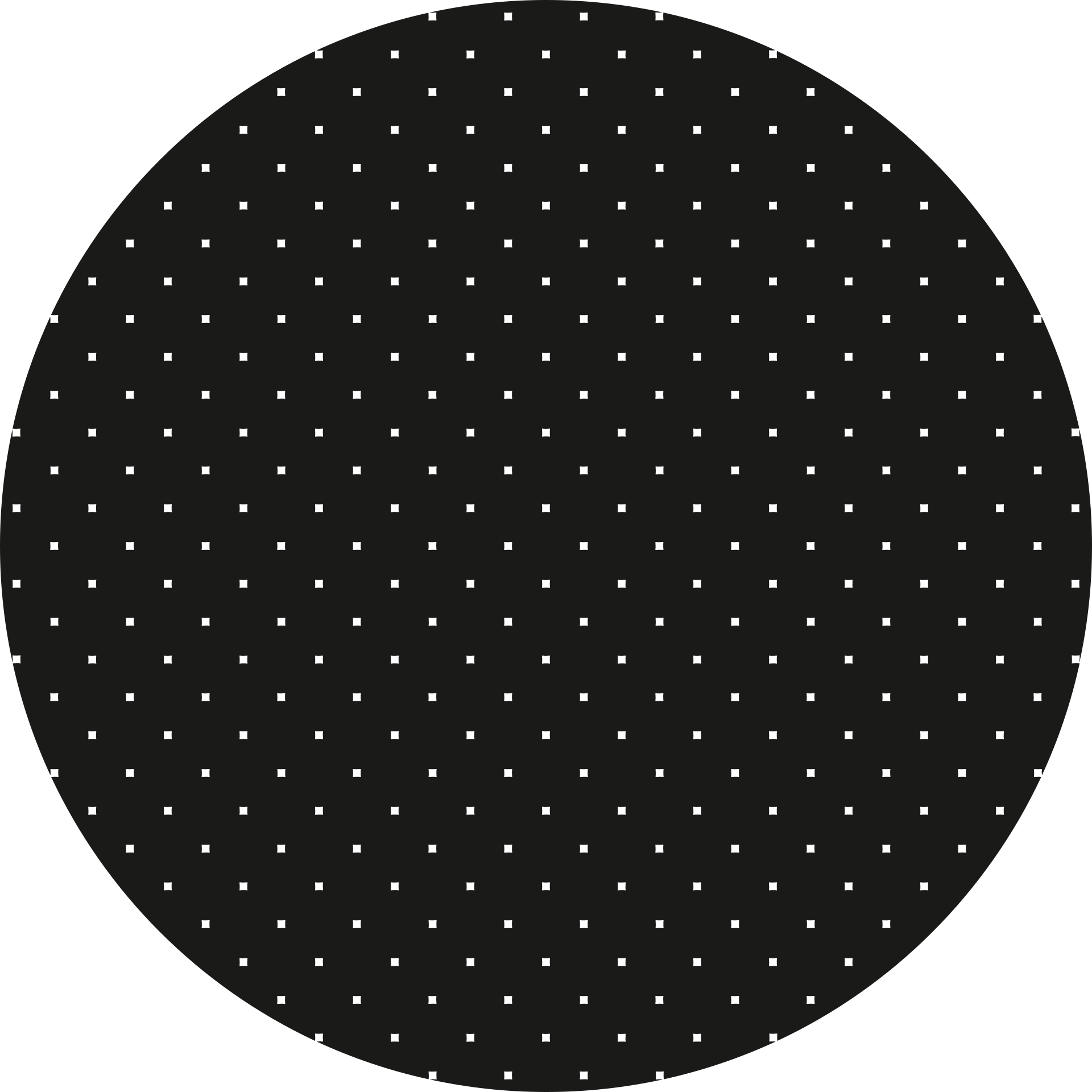 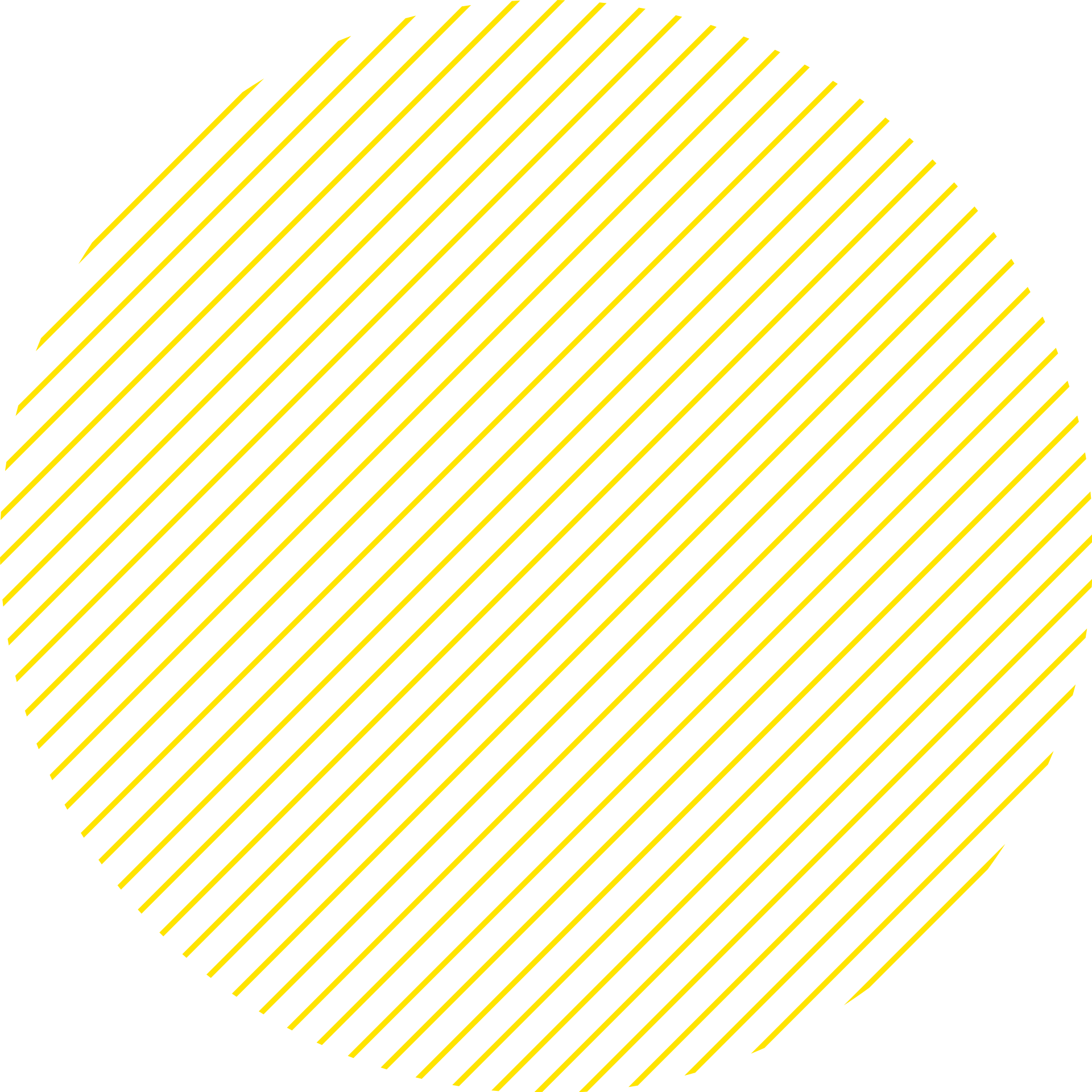 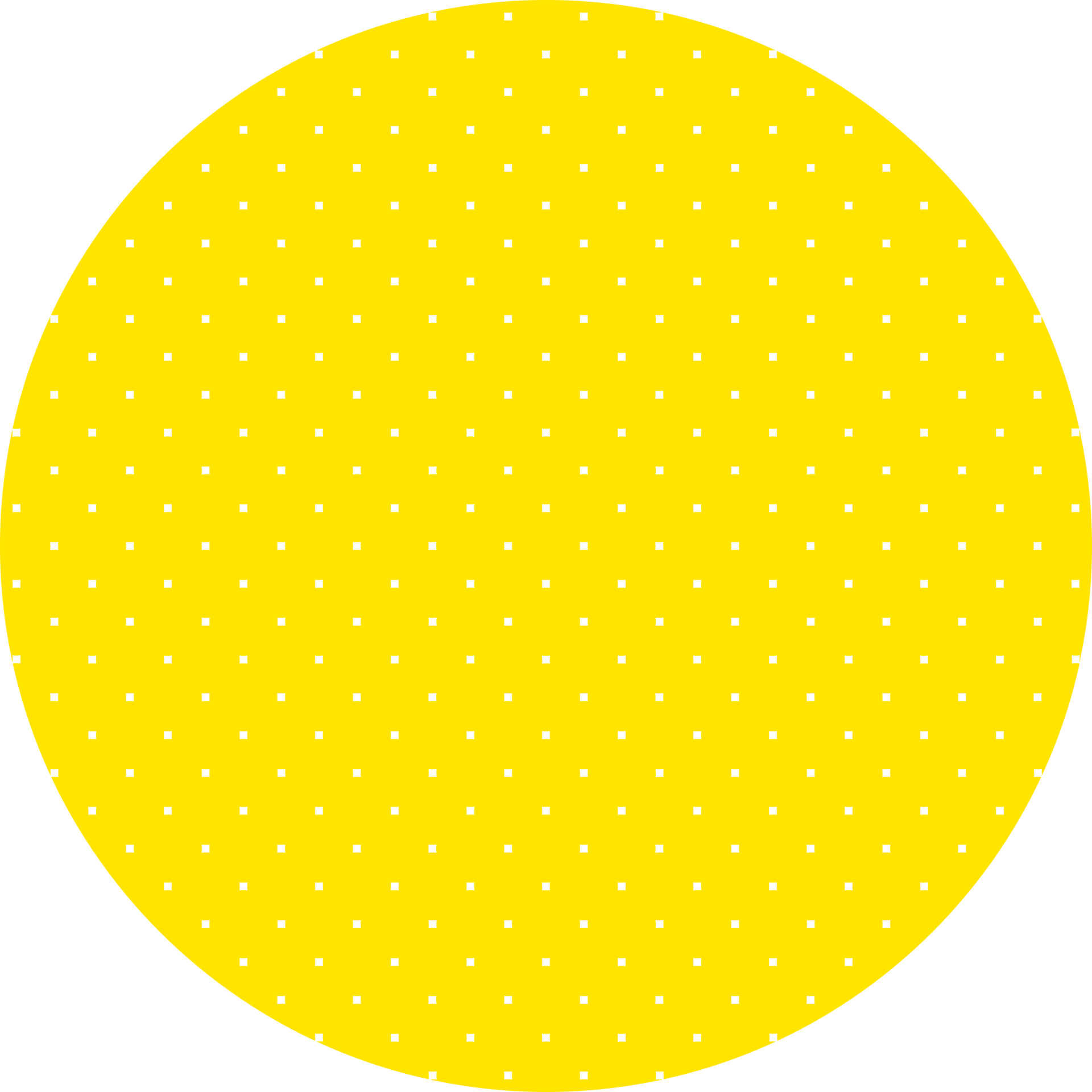 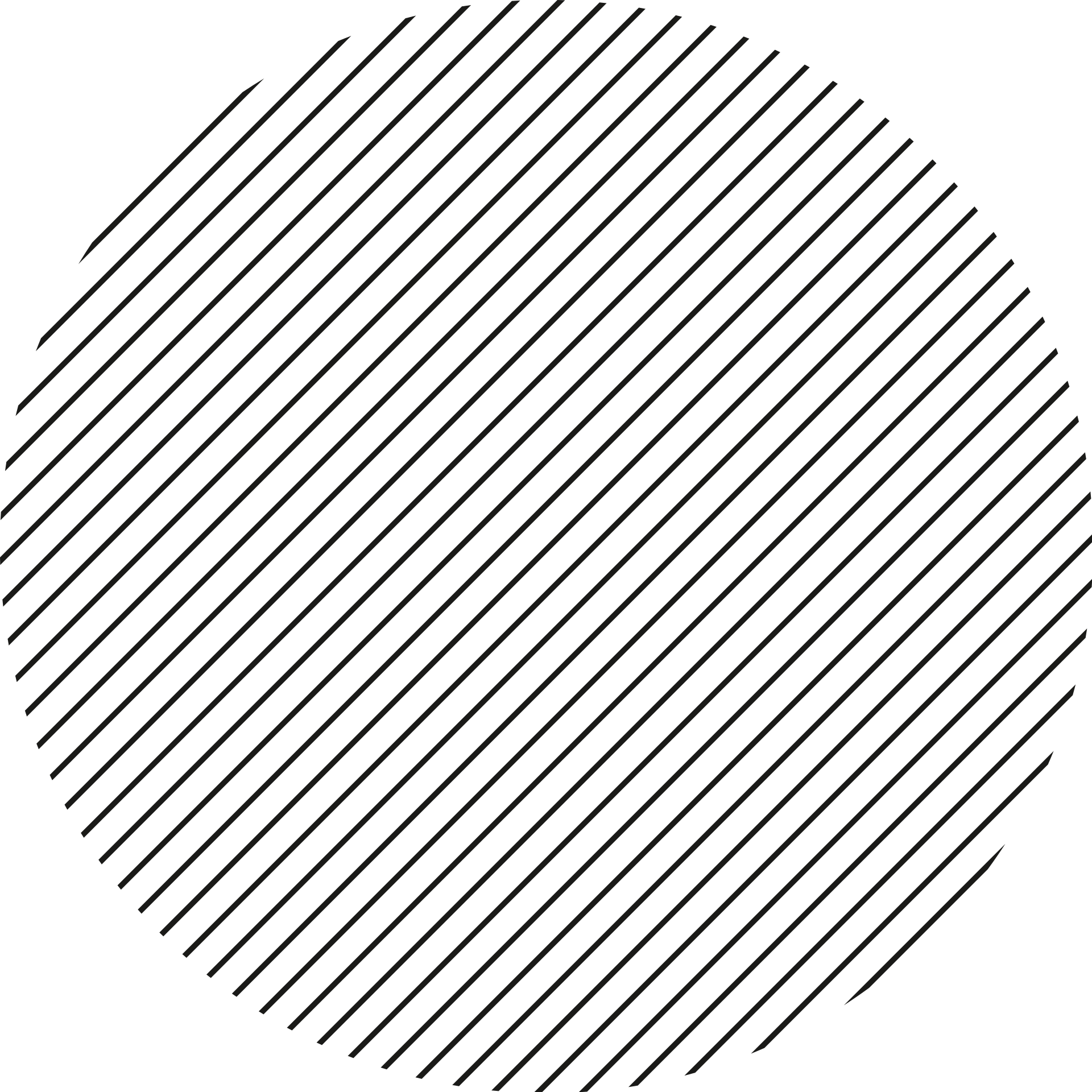 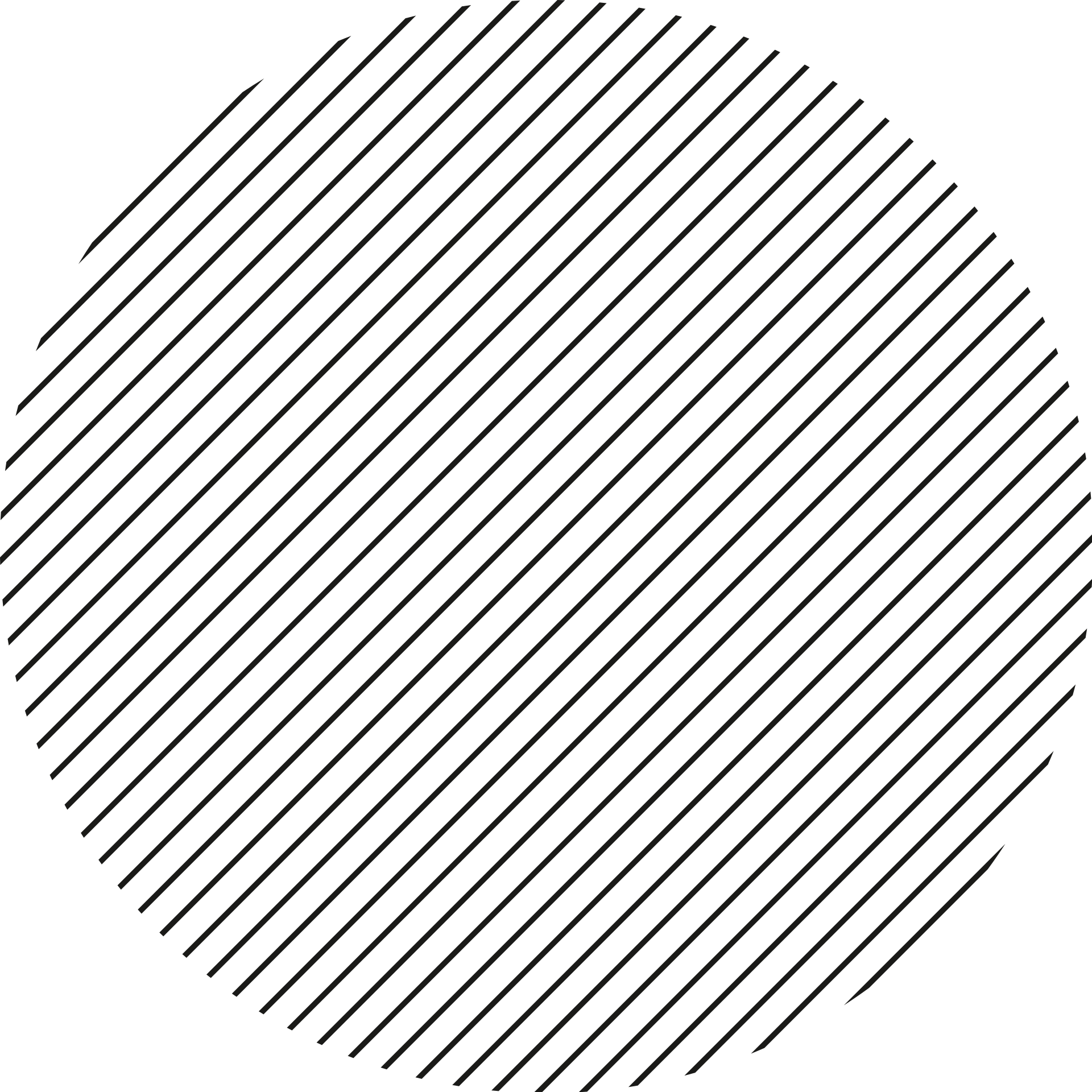 Трудности
Высокая стоимость
Наличие аэропортов необходимого класса
Доставка груза на руки клиенту, по аналогии с услугой «от двери – до двери», не практикуется.
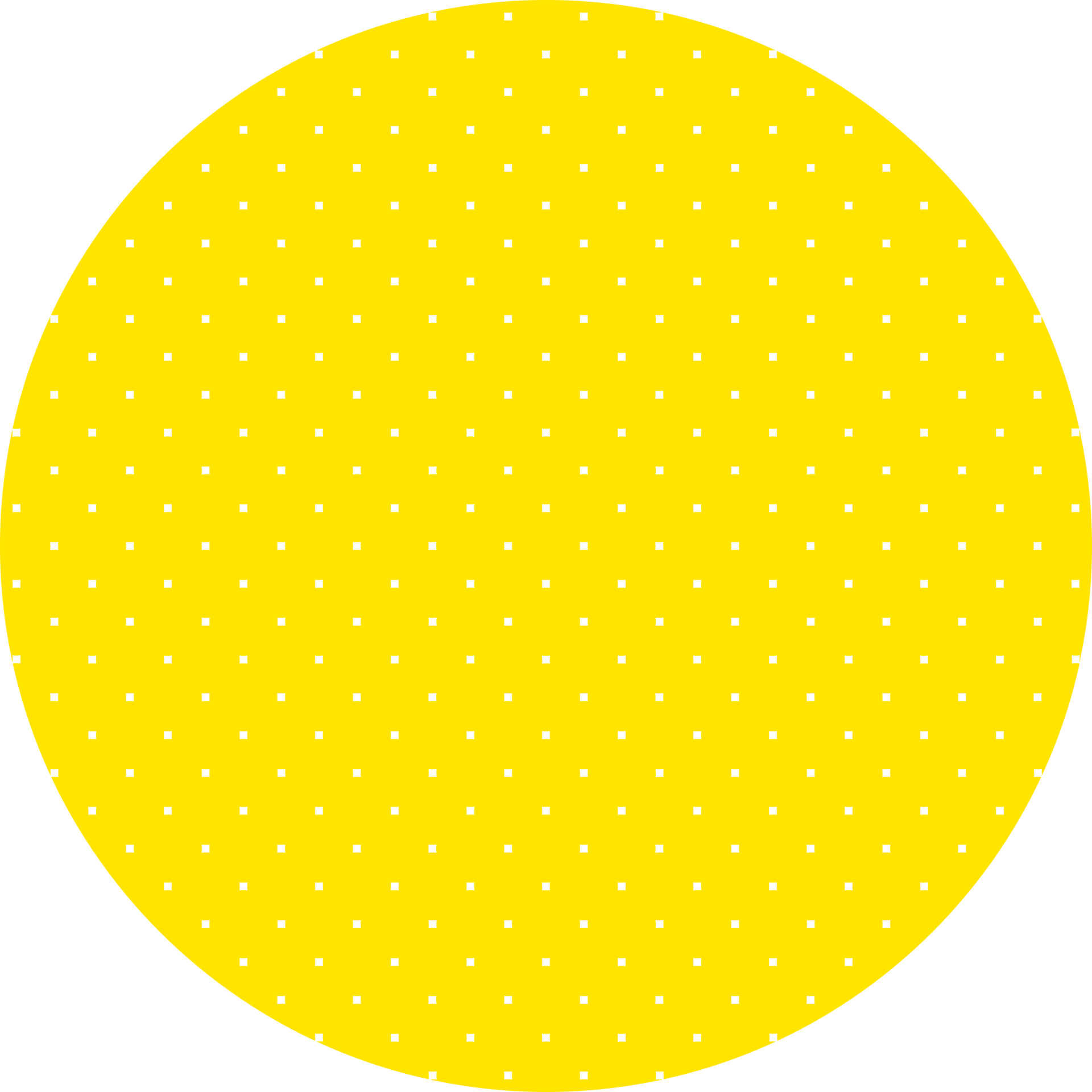 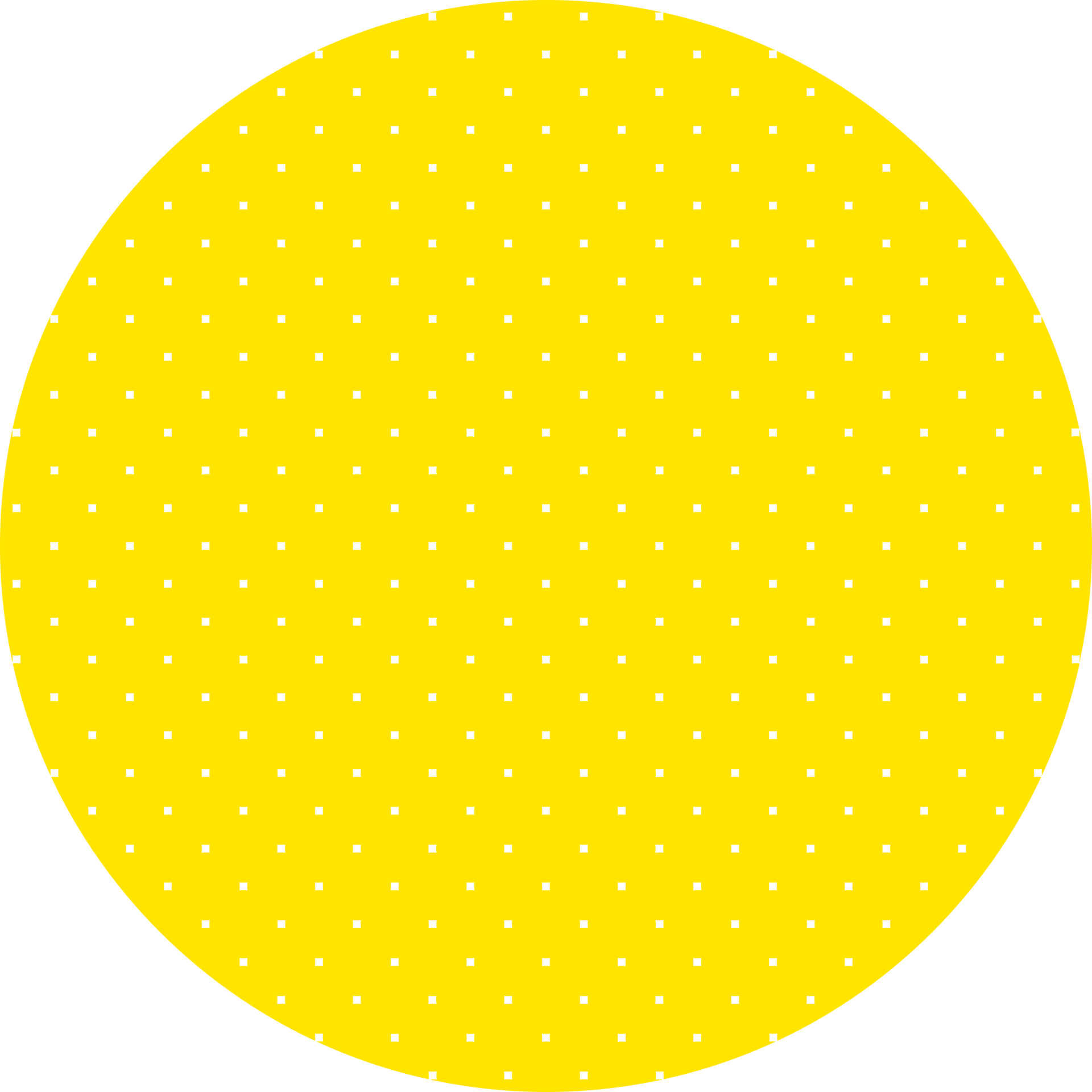 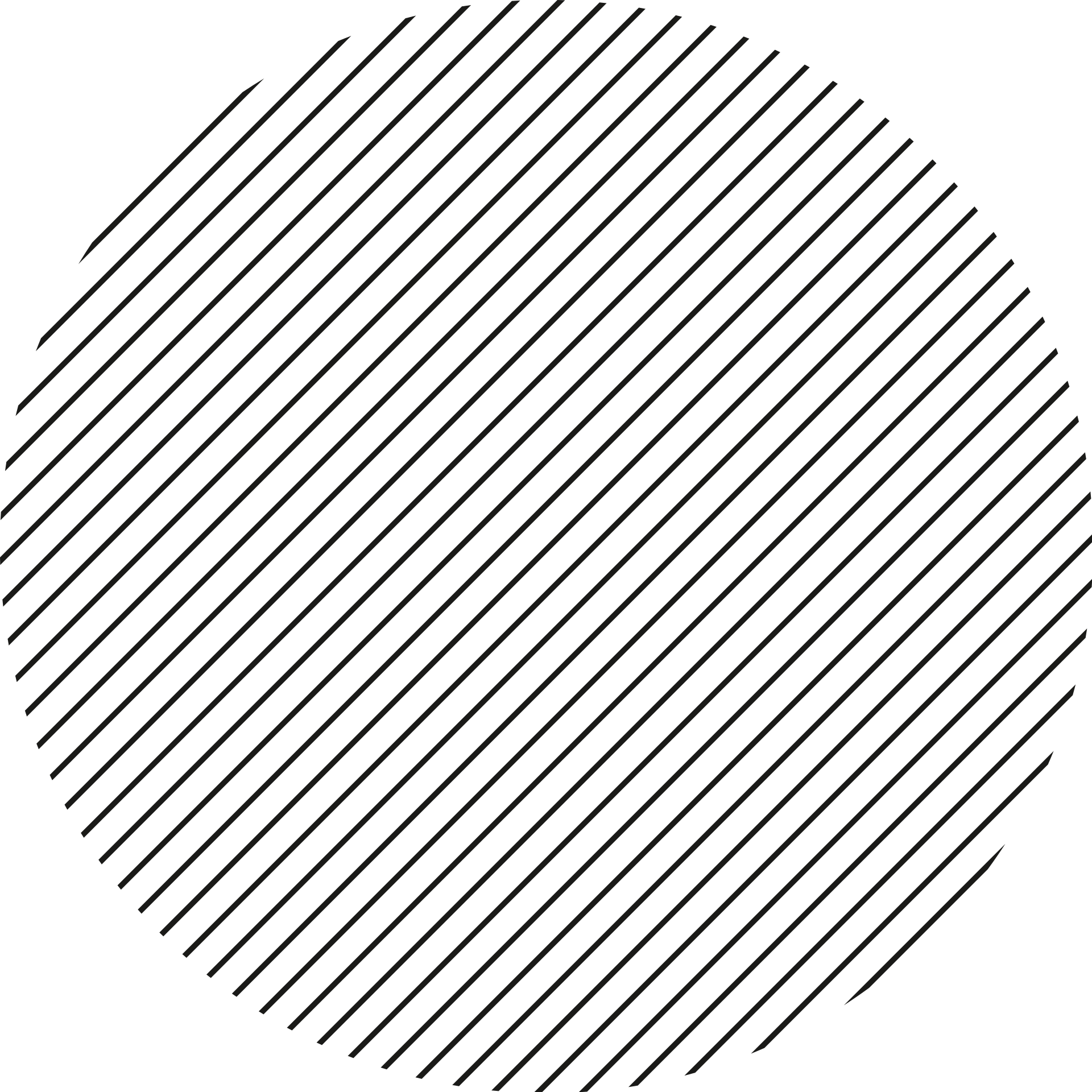 1 этап
2  этап
3 этап
Доставка груза в аэропорт
Транспортировка
Доставка до получателя
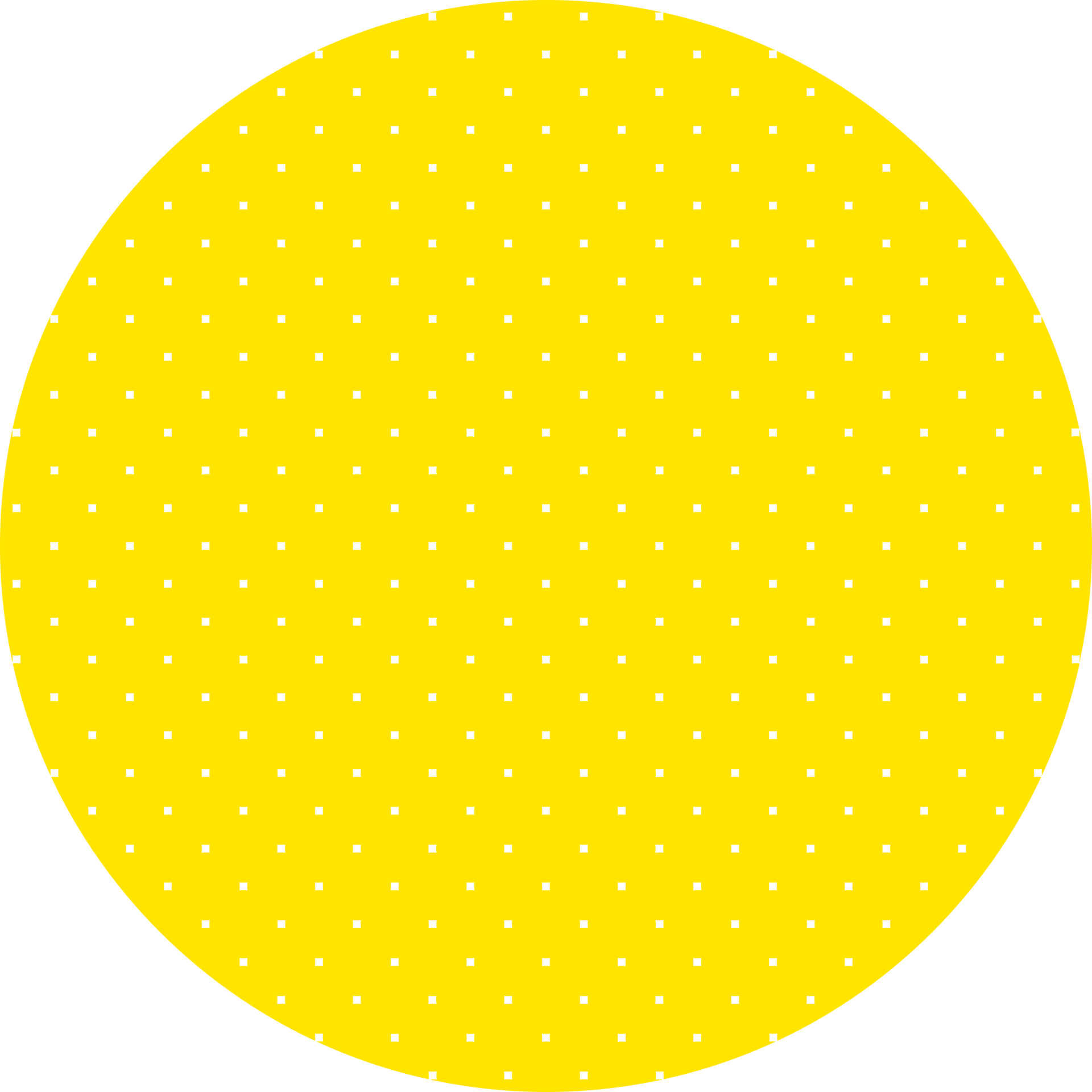 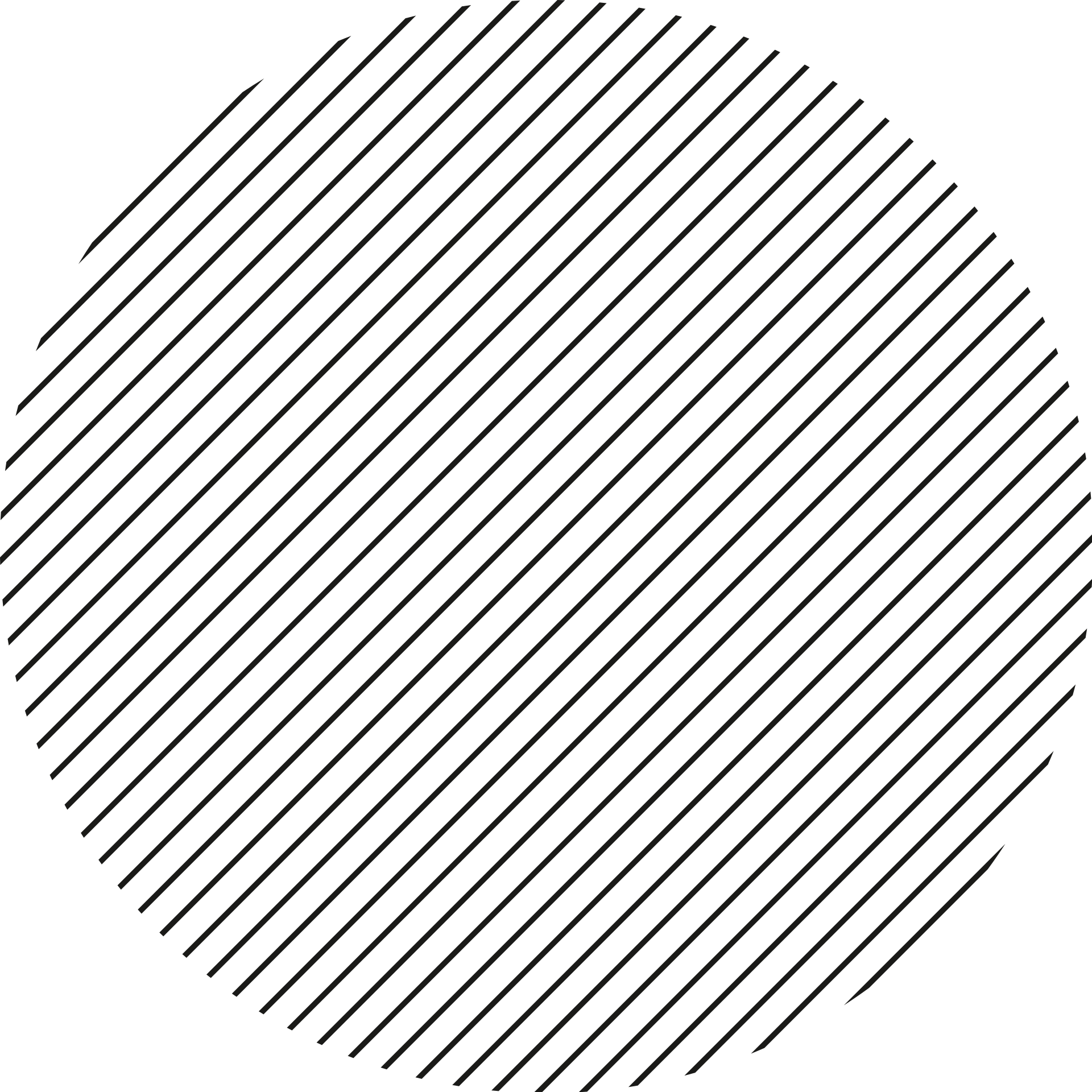 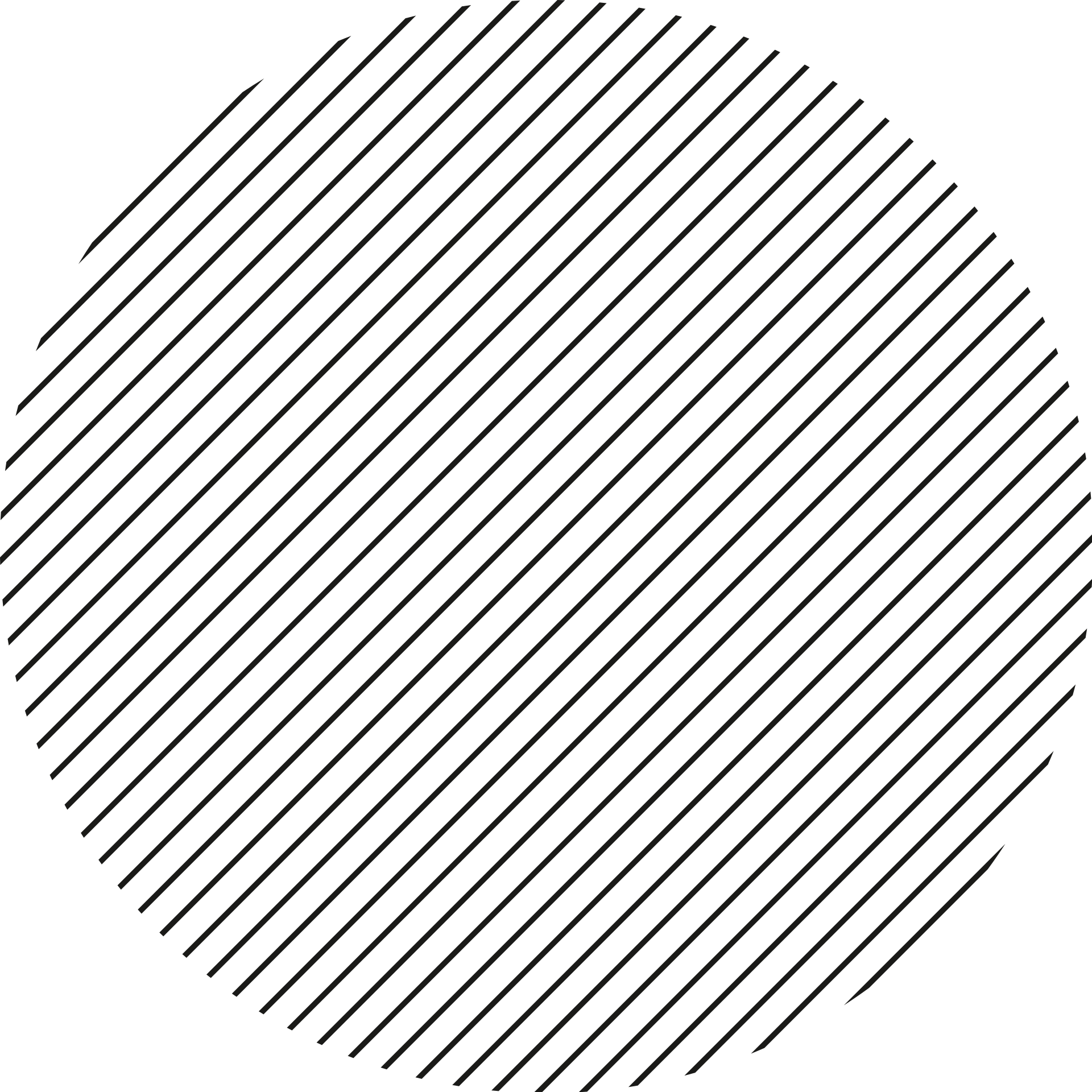 Правовое регулирование международных авиаперевозок грузов
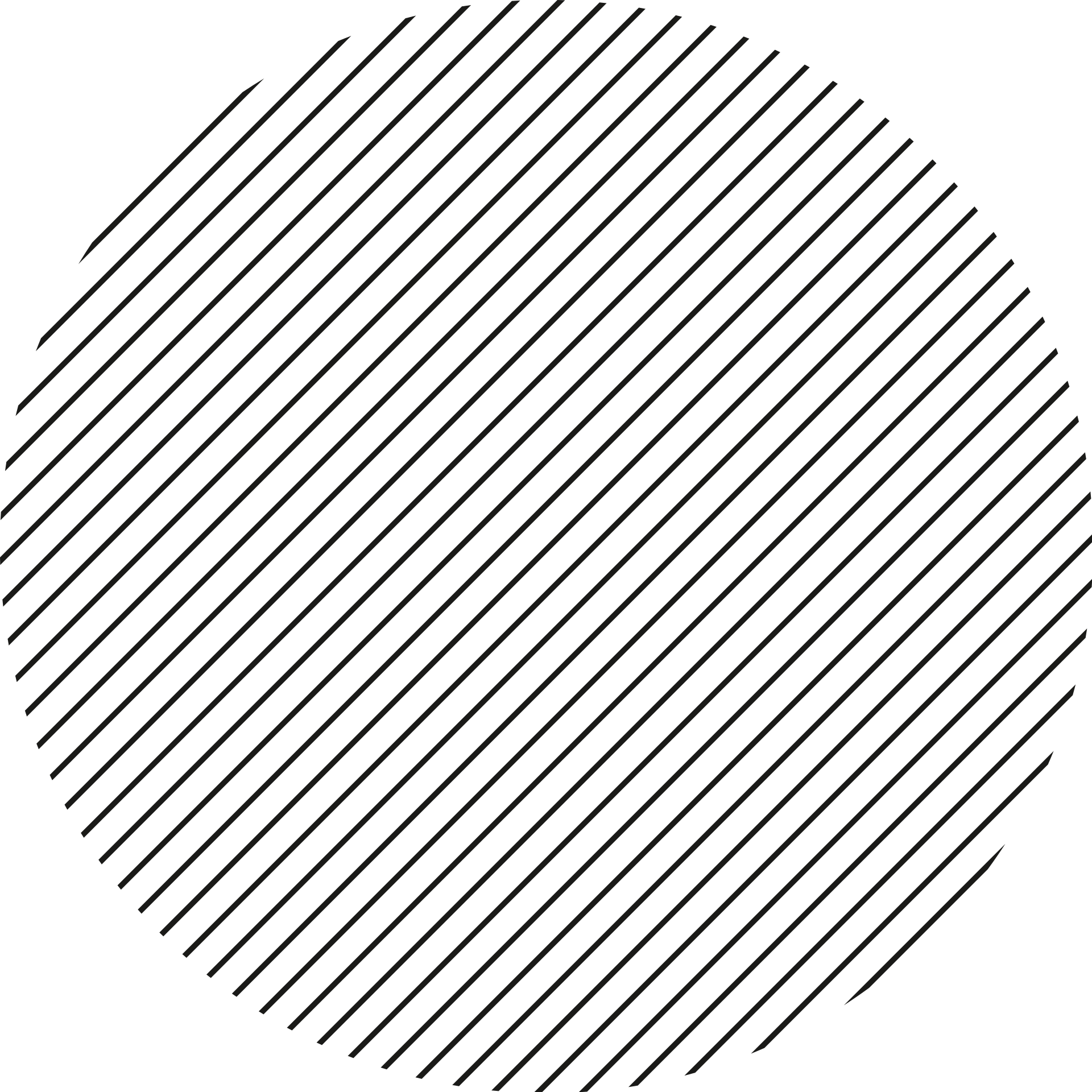 Варшавская конвенция
Гвадалахарская конвенция..
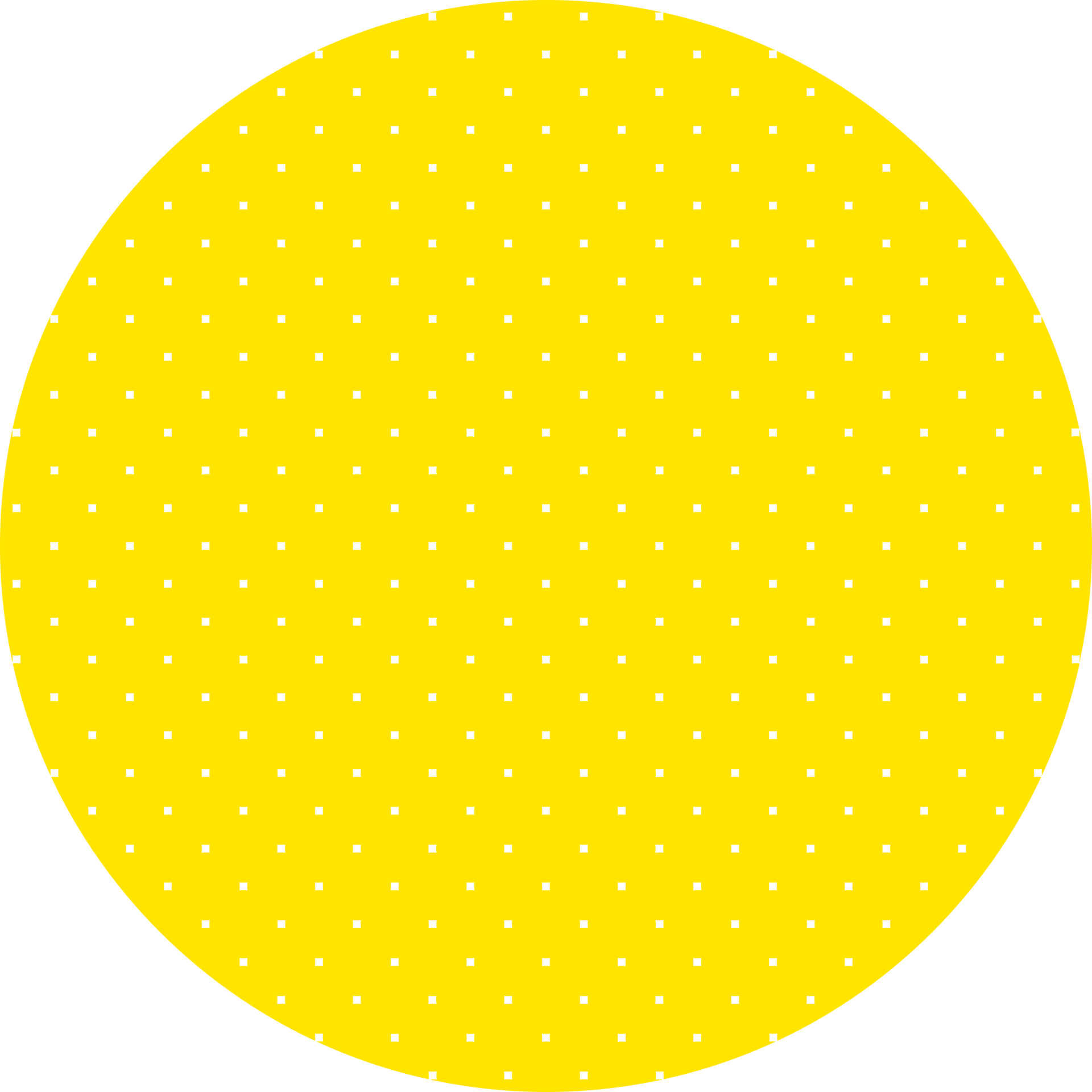 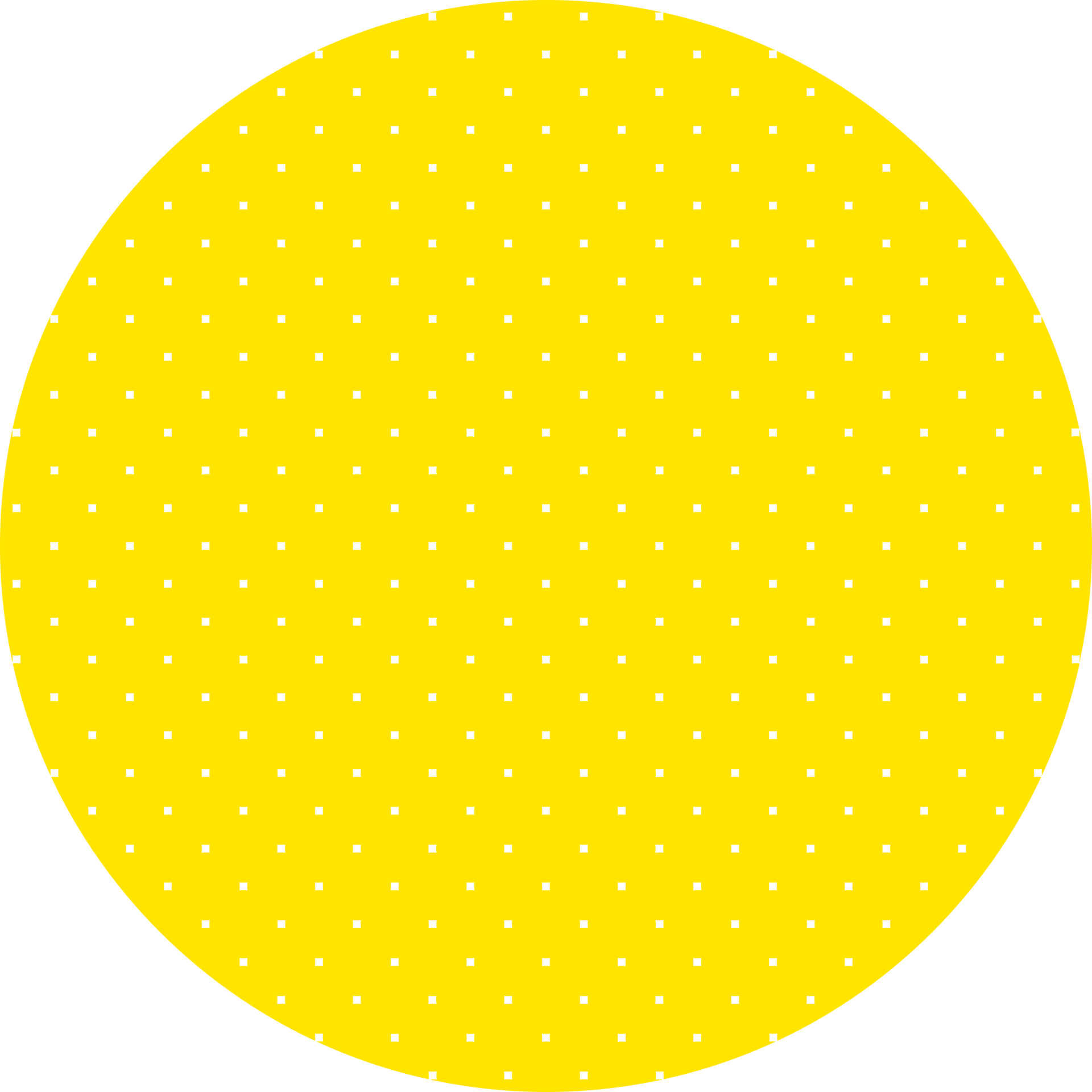 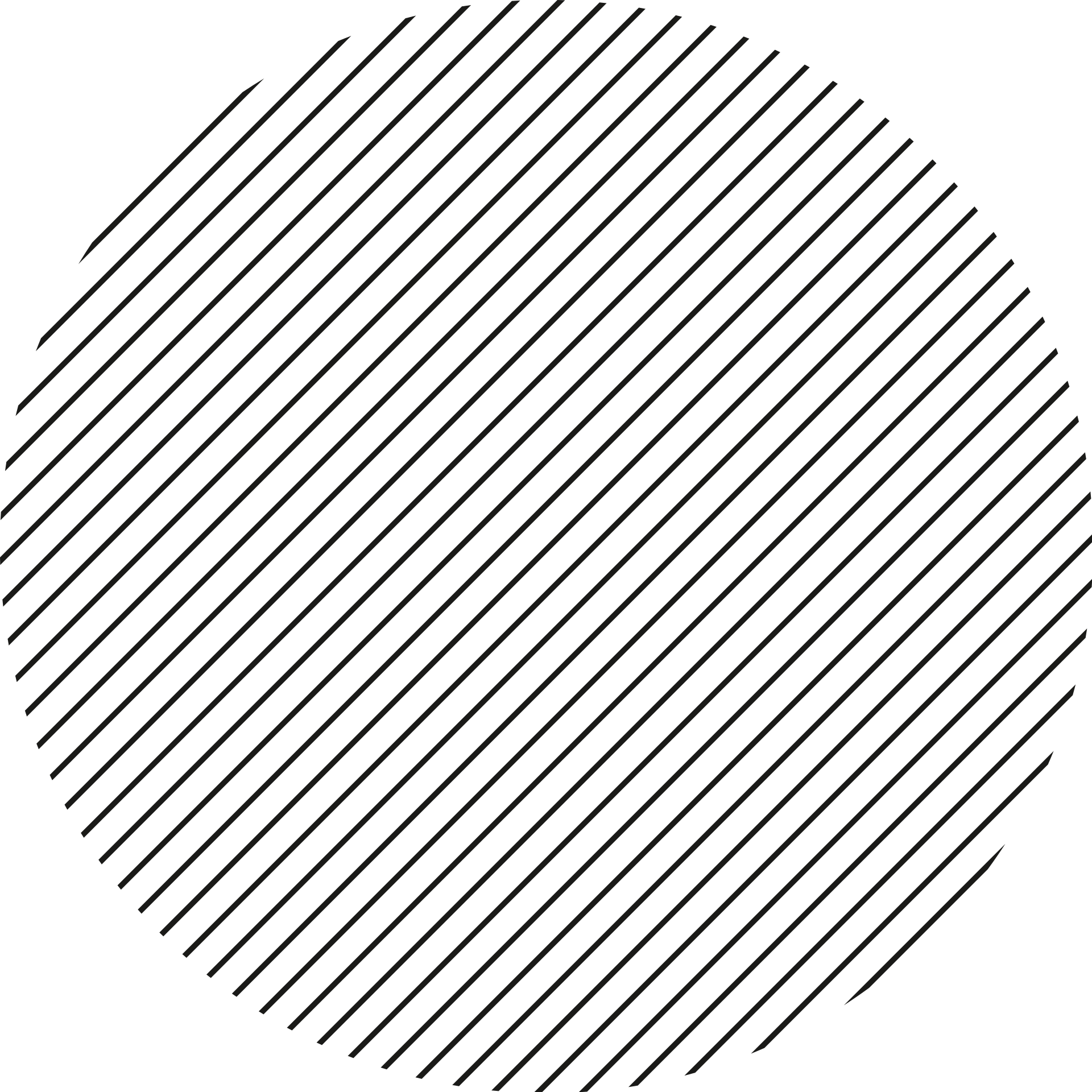 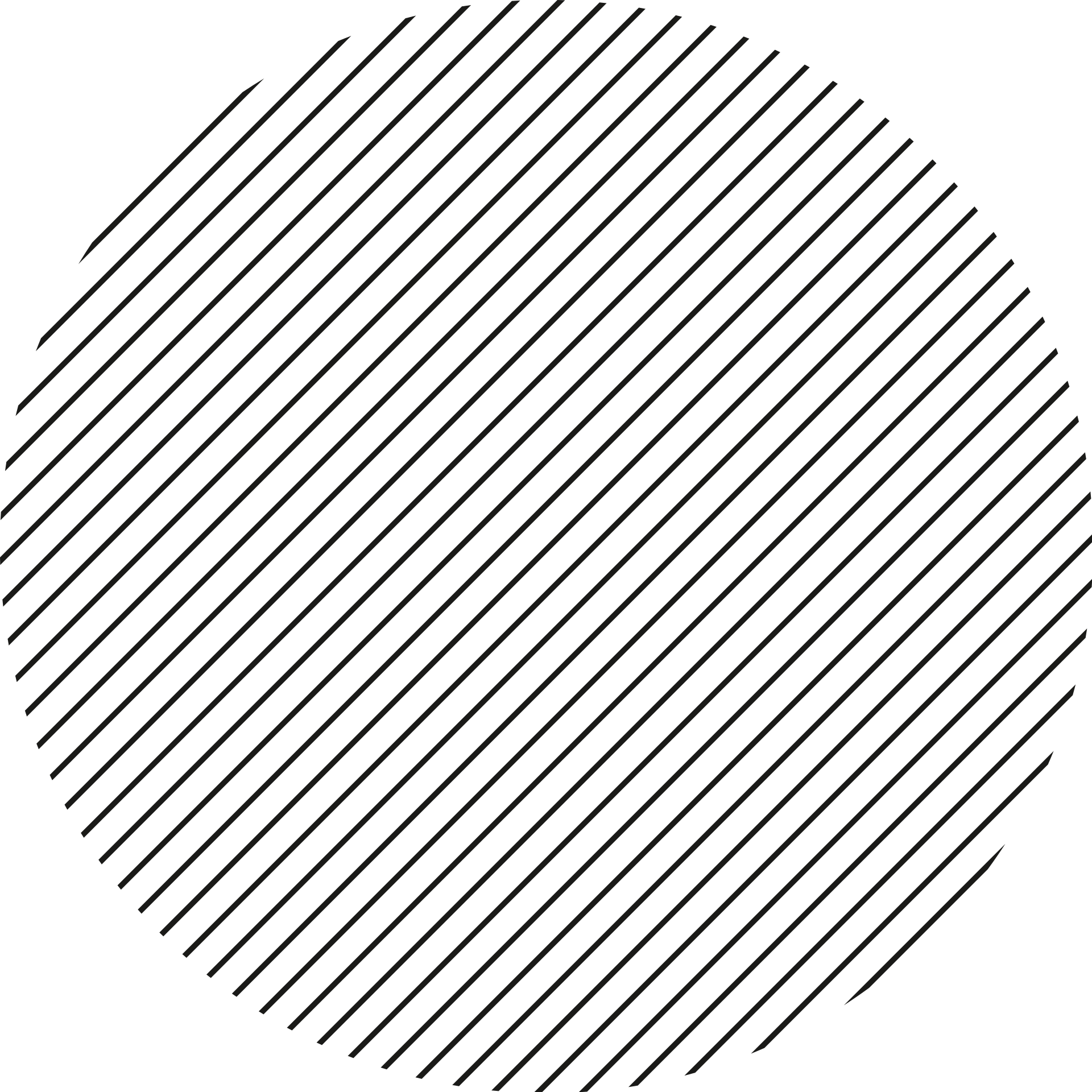 Документальное оформление
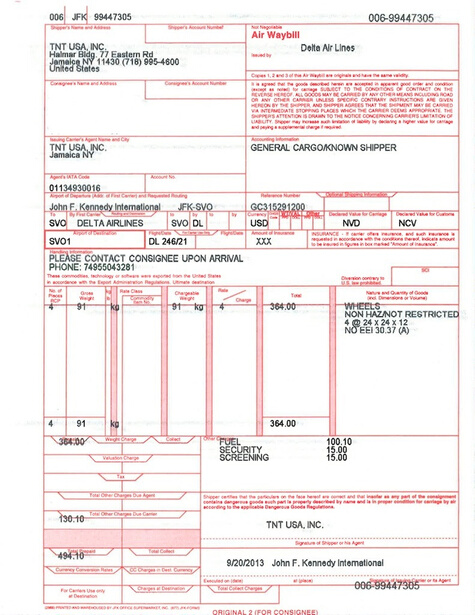 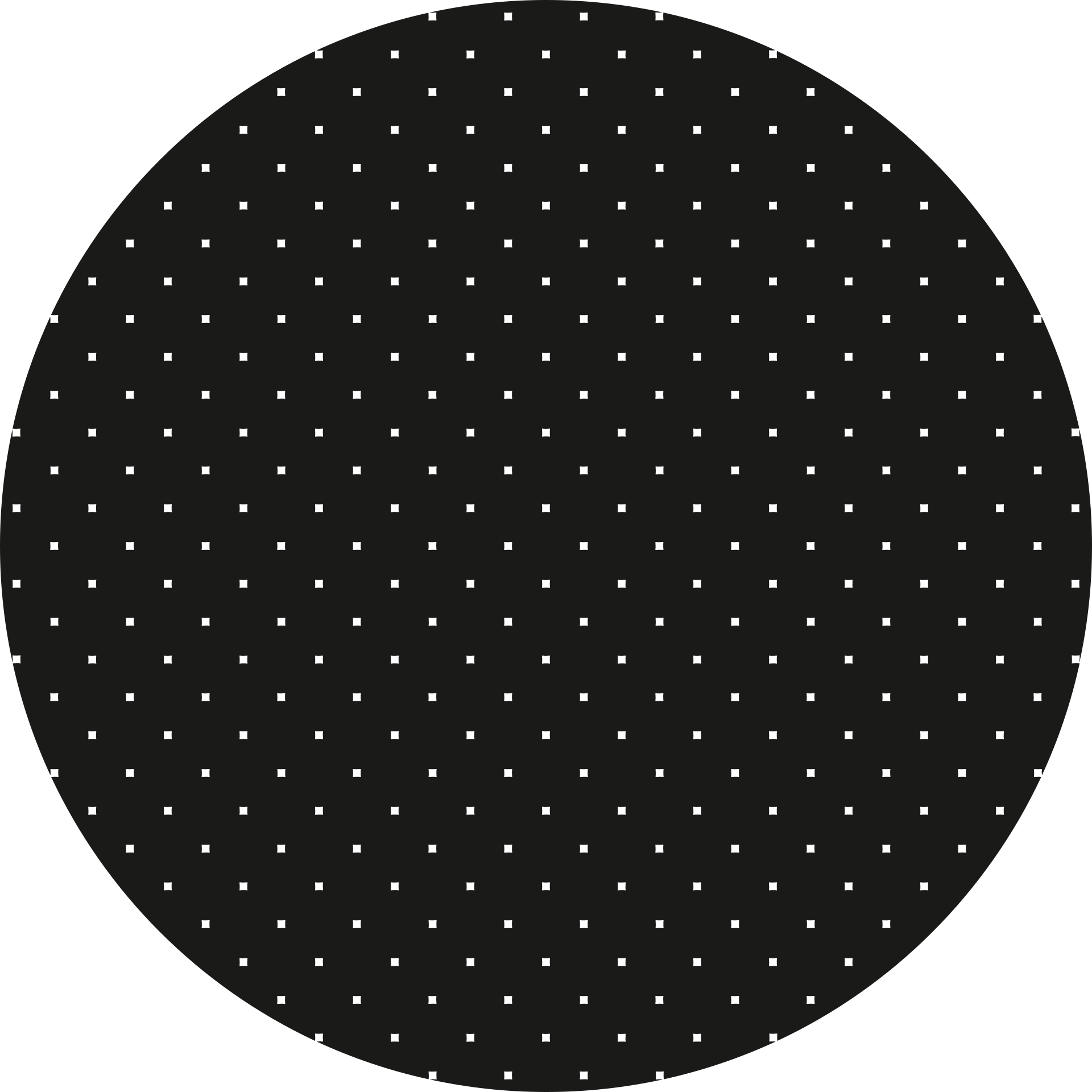 Кто сказал, что пингвины не летают?!
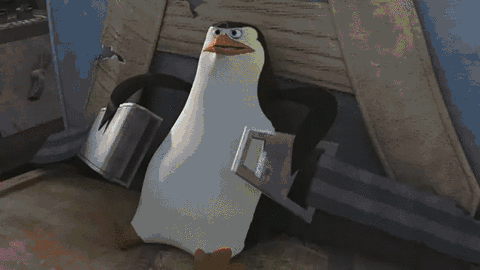 ARNE JACOBSEN
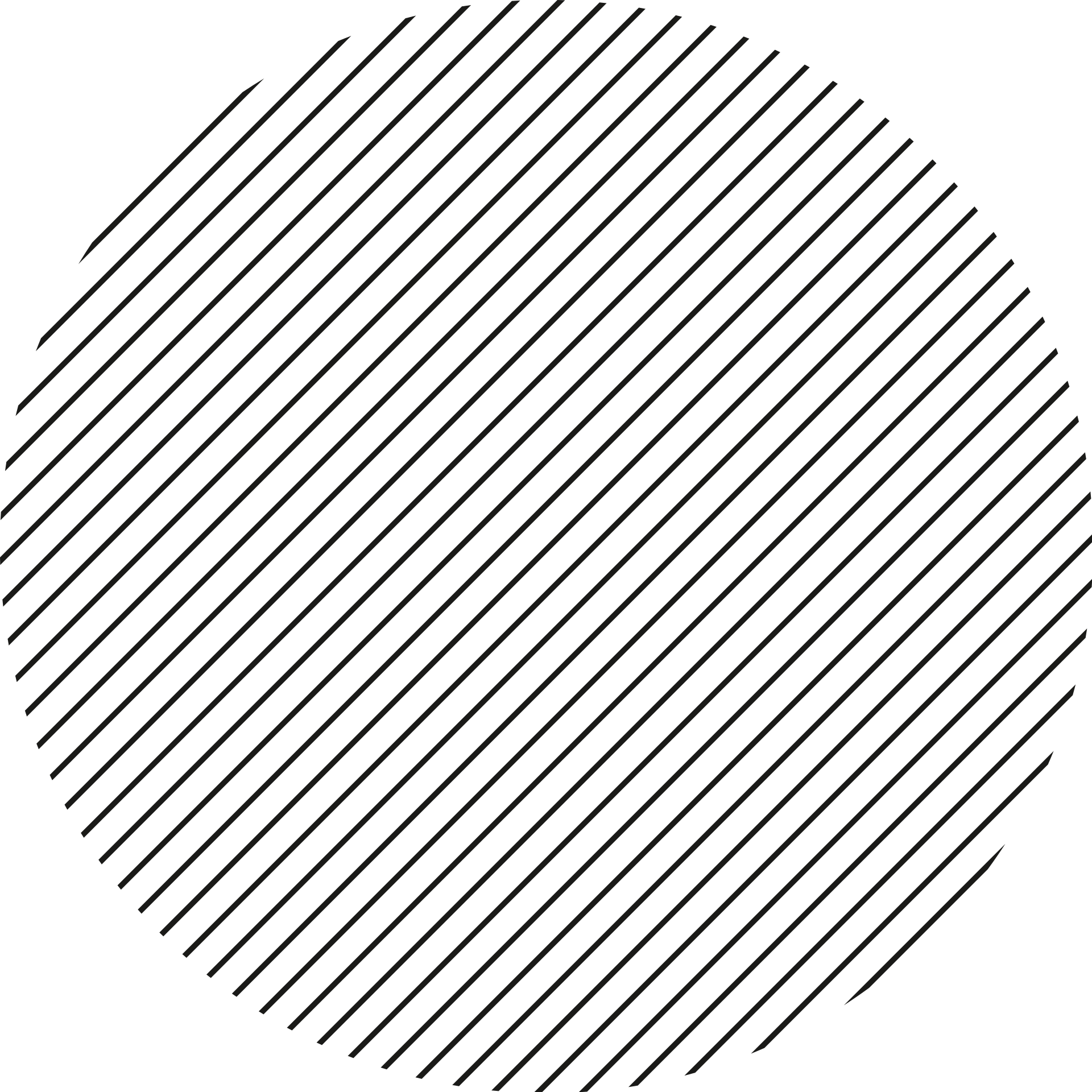